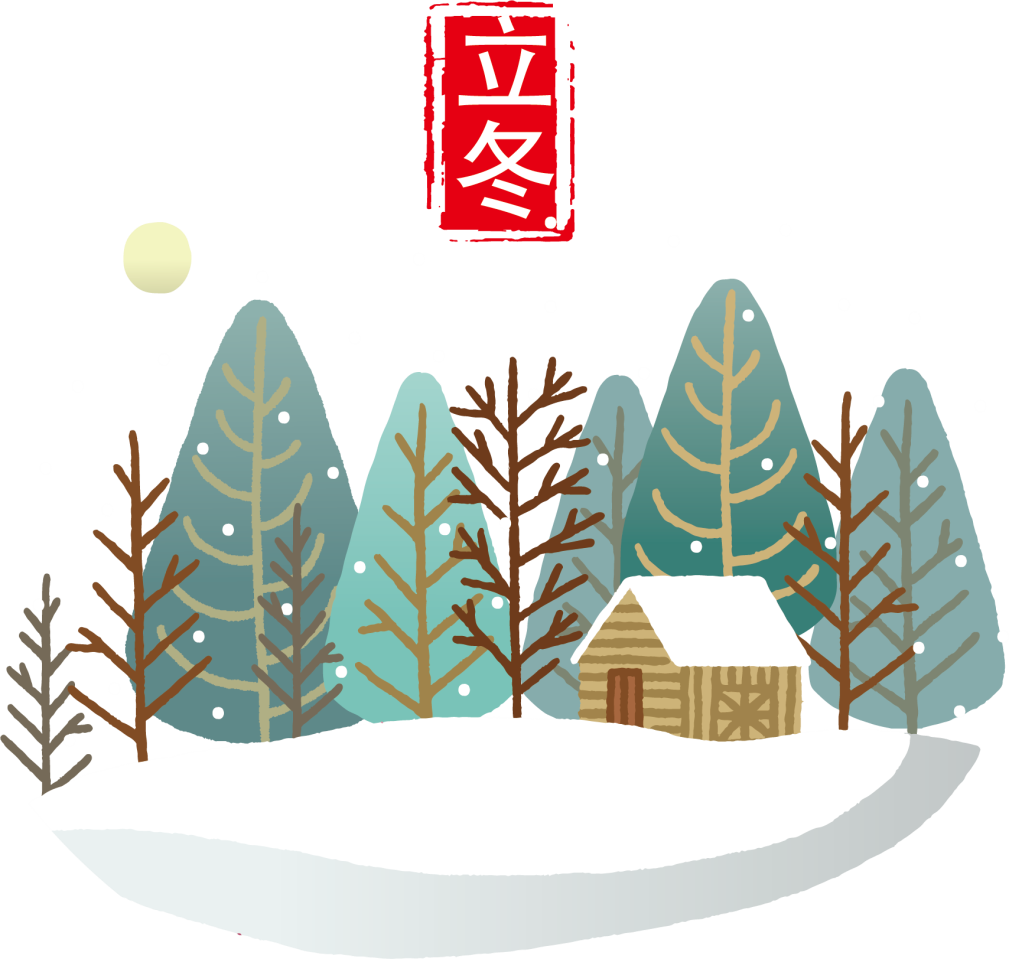 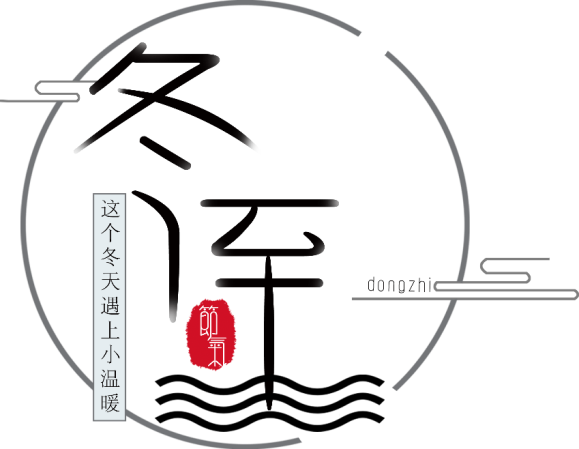 传统节日 |传统文化 |节日节气
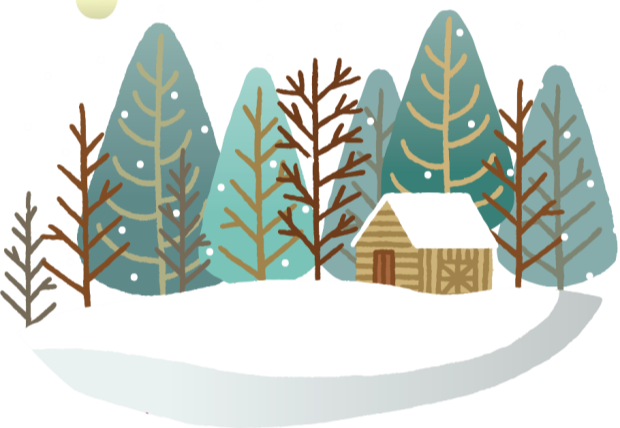 标题文字内容
标题文字内容
标题文字内容
标题文字内容
01
点击输入替换内容
点击输入替换内容
点击输入替换内容
点击输入替换内容
点击输入替换内容
点击输入替换内容
点击输入替换内容
点击输入替换内容
目录CONTENT
02
03
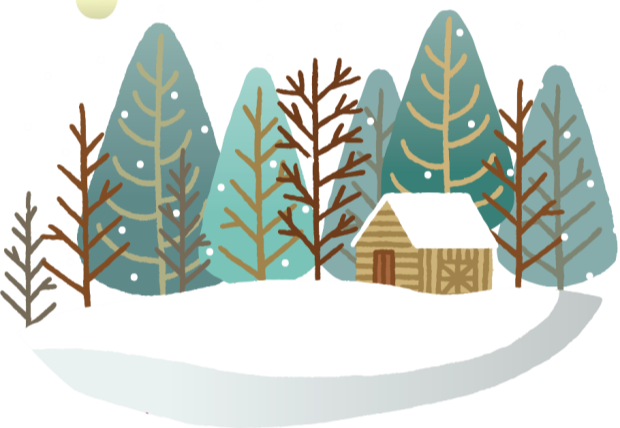 04
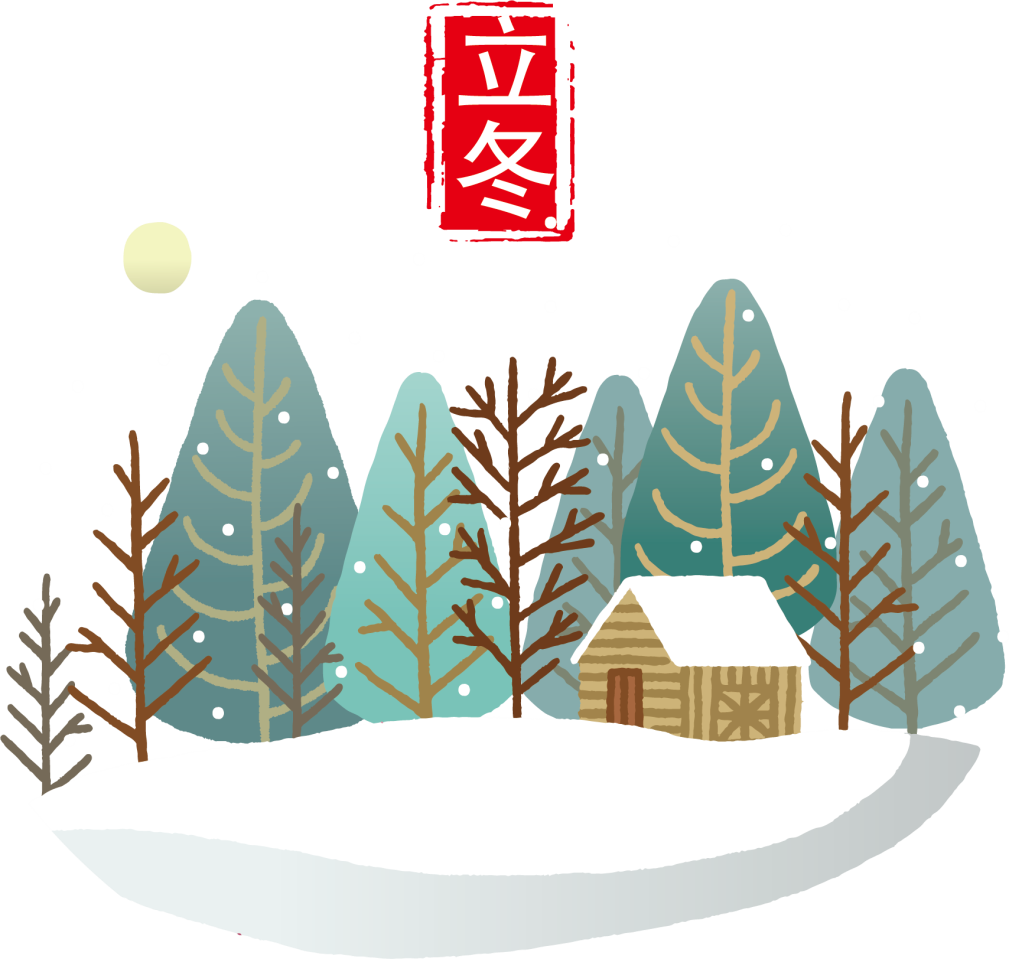 01
标题文字内容
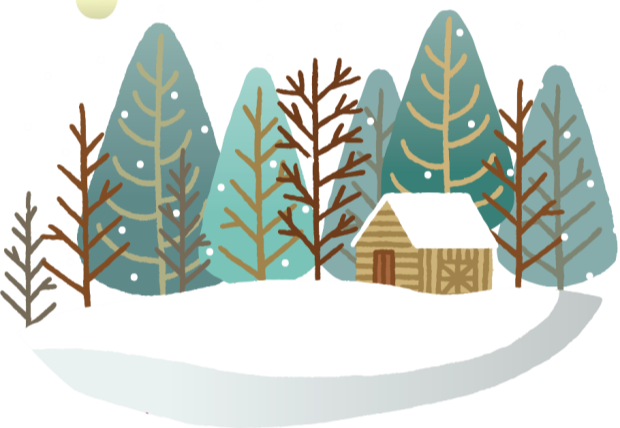 年度工作概述
此部分内容作为文字排版占位显示（建议使用主题字体）如需更改请在（设置形状格式）菜单下（文本选项）中调整
标题文本预设
标题文本预设
标题文本预设
标题文本预设
点击输入替换内容
点击输入替换内容
点击输入替换内容
点击输入替换内容
点击输入替换内容
点击输入替换内容
点击输入替换内容
点击输入替换内容
标题文本预设
标题文本预设
点击输入替换内容
点击输入替换内容
点击输入替换内容
点击输入替换内容
标题文本预设
标题文本预设
点击输入替换内容
点击输入替换内容
点击输入替换内容
点击输入替换内容
标题文本预设
标题文本预设
标题文本预设
标题文本预设
标题文本预设
点击输入替换内容
点击输入替换内容
点击输入替换内容
点击输入替换内容
点击输入替换内容
点击输入替换内容
90%
70%
60%
50%
20%
标题文本预设
标题文本预设
标题文本预设
标题文本预设
标题文本预设
点击输入替换内容
点击输入替换内容
点击输入替换内容
点击输入替换内容
点击输入替换内容
点击输入替换内容
点击输入替换内容
点击输入替换内容
点击输入替换内容
点击输入替换内容
T
O
S
W
标题文本预设
标题文本预设
SWOT
点击输入替换内容
点击输入替换内容
点击输入替换内容
点击输入替换内容
标题文本预设
标题文本预设
点击输入替换内容
点击输入替换内容
点击输入替换内容
点击输入替换内容
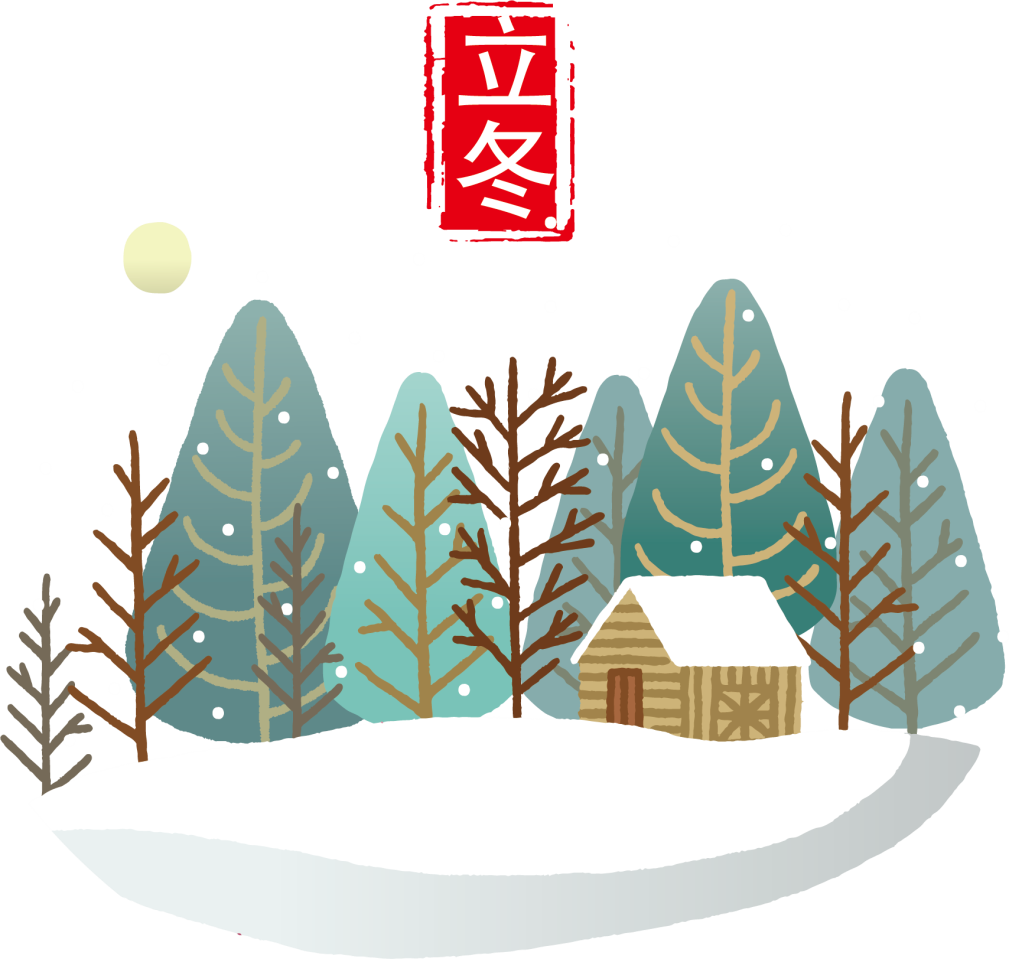 02
标题文字内容
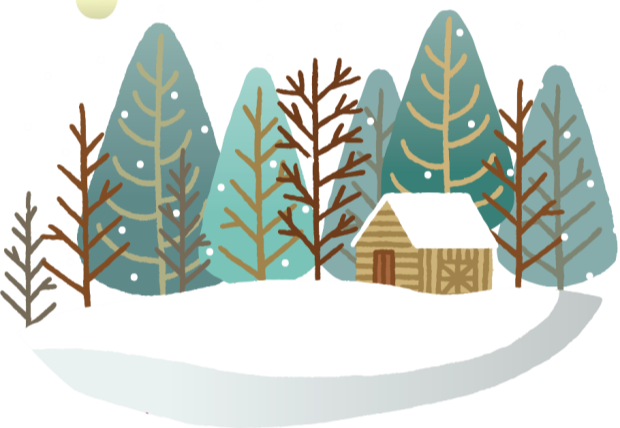 点击输入替换内容
点击输入替换内容
点击输入替换内容
点击输入替换内容
点击输入替换内容
点击输入替换内容
标题文本预设
标题文本预设
标题文本预设
标题文本预设
标题文本预设
点击输入替换内容
点击输入替换内容
点击输入替换内容
点击输入替换内容
点击输入替换内容
点击输入替换内容
点击输入替换内容
点击输入替换内容
点击输入替换内容
点击输入替换内容
标题文本预设
标题文本预设
标题文本预设
标题文本预设
点击输入替换内容
点击输入替换内容
点击输入替换内容
点击输入替换内容
点击输入替换内容
点击输入替换内容
点击输入替换内容
点击输入替换内容
标题文本预设
01
点击输入替换内容
点击输入替换内容
标题文本预设
02
点击输入替换内容
点击输入替换内容
标题文本预设
03
点击输入替换内容
点击输入替换内容
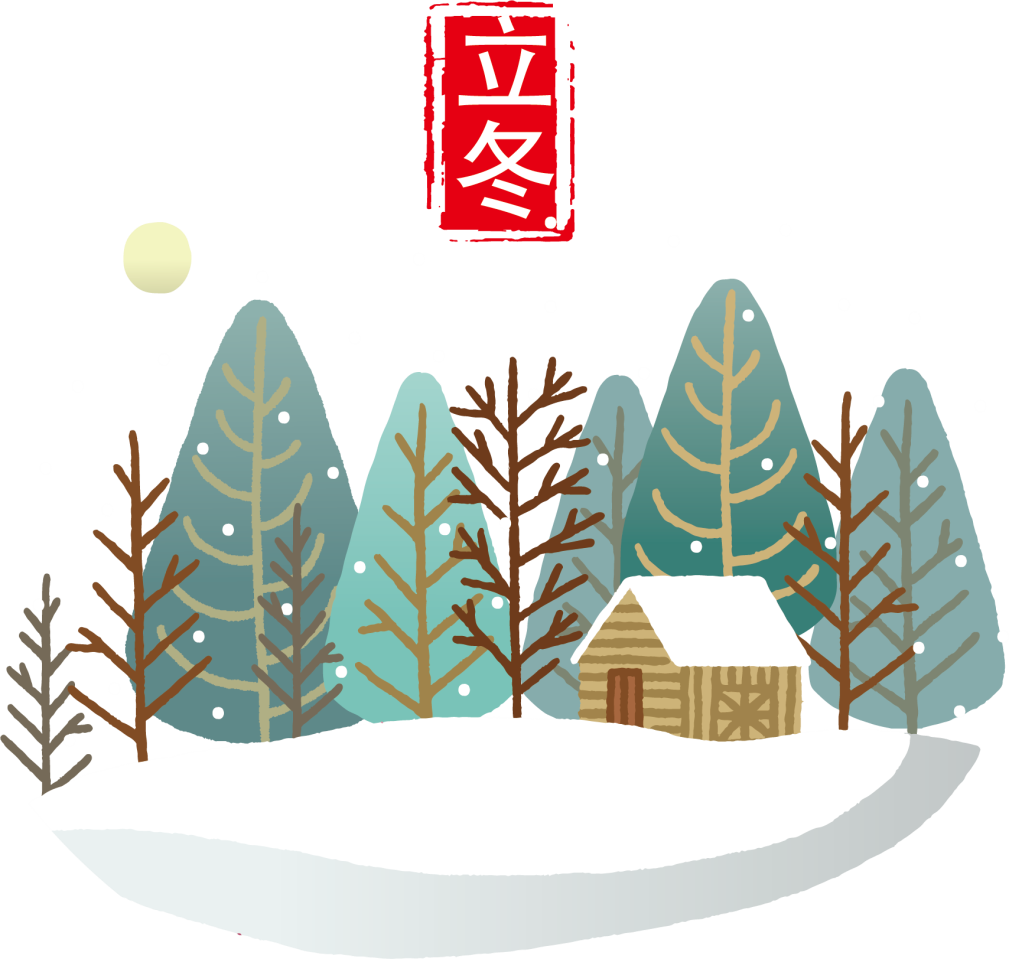 03
标题文字内容
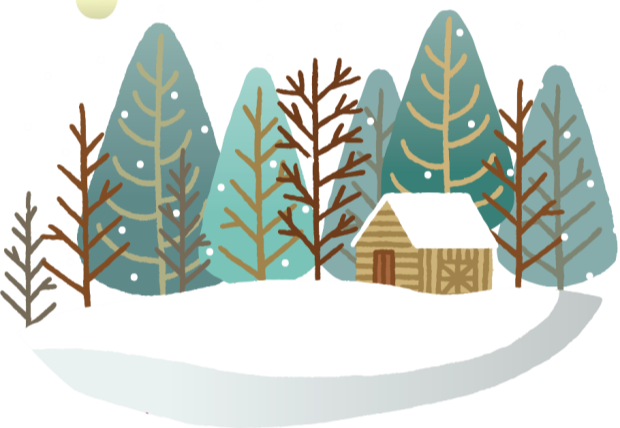 标题文本预设
标题文本预设
点击输入替换内容
点击输入替换内容
点击输入替换内容
点击输入替换内容
标题文本预设
标题文本预设
标题文本预设
点击输入替换内容
点击输入替换内容
点击输入替换内容
点击输入替换内容
点击输入替换内容
点击输入替换内容
标题文本预设
80%
标题文本预设
点击输入替换内容
点击输入替换内容
点击输入替换内容
点击输入替换内容
标题文本预设
标题文本预设
4
5
6
3
标题文本预设
标题文本预设
点击输入替换内容
点击输入替换内容
点击输入替换内容
点击输入替换内容
点击输入替换内容
点击输入替换内容
点击输入替换内容
点击输入替换内容
2
1
标题文本预设
标题文本预设
点击输入替换内容
点击输入替换内容
点击输入替换内容
点击输入替换内容
标题文本预设
标题文本预设
标题文本预设
Step 1
Step 2
Step 3
Step 4
Step 5
Step 6
点击输入替换内容
点击输入替换内容
点击输入替换内容
点击输入替换内容
点击输入替换内容
点击输入替换内容
标题文本预设
标题文本预设
标题文本预设
点击输入替换内容
点击输入替换内容
点击输入替换内容
点击输入替换内容
点击输入替换内容
点击输入替换内容
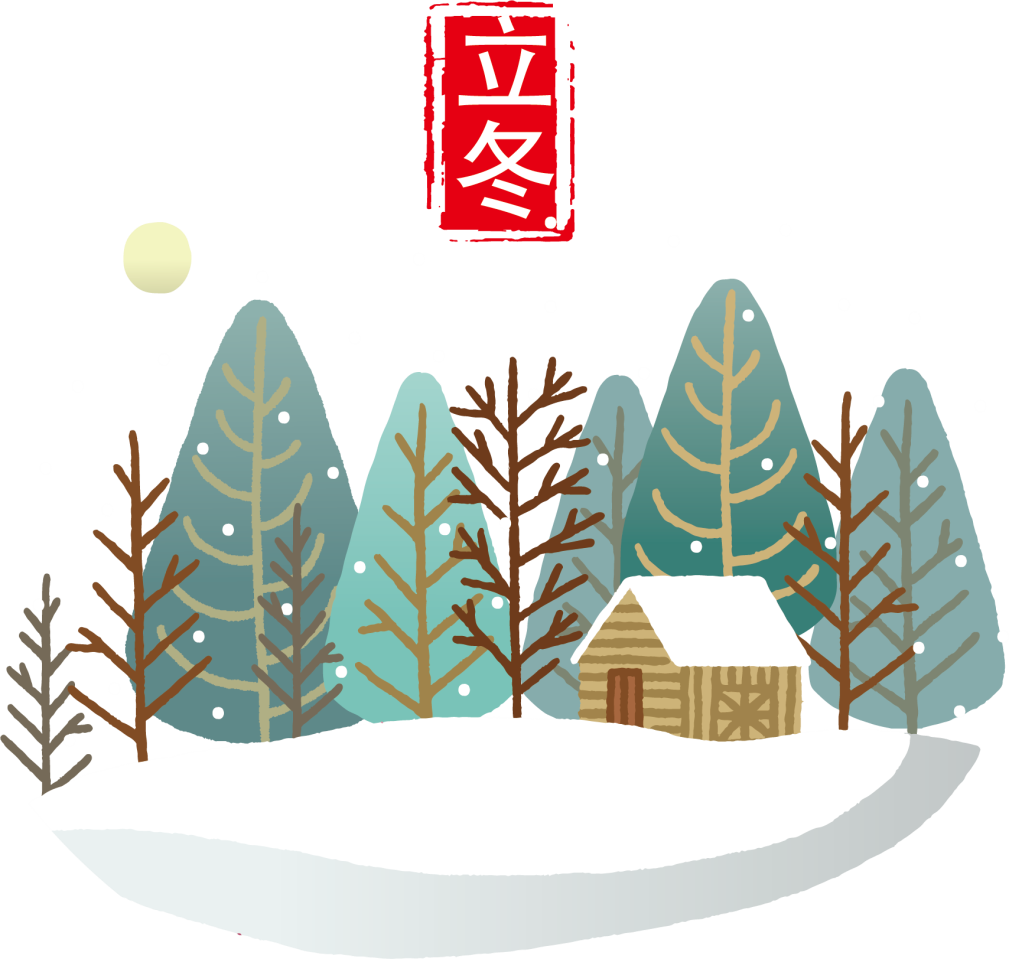 04
标题文字内容
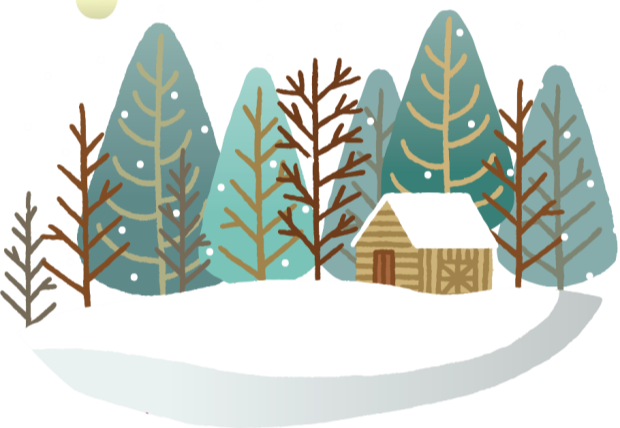 标题文本预设
标题文本预设
标题文本预设
标题文本预设
点击输入替换内容
点击输入替换内容
点击输入替换内容
点击输入替换内容
点击输入替换内容
点击输入替换内容
点击输入替换内容
点击输入替换内容
点击输入替换内容
标题文本预设
标题文本预设
标题文本预设
标题文本预设
点击输入替换内容
点击输入替换内容
点击输入替换内容
点击输入替换内容
点击输入替换内容
点击输入替换内容
标题文本预设
标题文本预设
标题文本预设
点击输入替换内容
点击输入替换内容
点击输入替换内容
点击输入替换内容
点击输入替换内容
点击输入替换内容
标题文本预设
标题文本预设
标题文本预设
标题文本预设
点击输入替换内容
点击输入替换内容
点击输入替换内容
点击输入替换内容
点击输入替换内容
点击输入替换内容
点击输入替换内容
点击输入替换内容
1
2
3
4
标题文本预设
点击输入替换内容
点击输入替换内容
标题文本预设
点击输入替换内容
点击输入替换内容
标题文本预设
关键词
点击输入替换内容
点击输入替换内容
标题文本预设
关键词
点击输入替换内容
点击输入替换内容
标题文本预设
点击输入替换内容
点击输入替换内容
标题文本预设
点击输入替换内容
点击输入替换内容
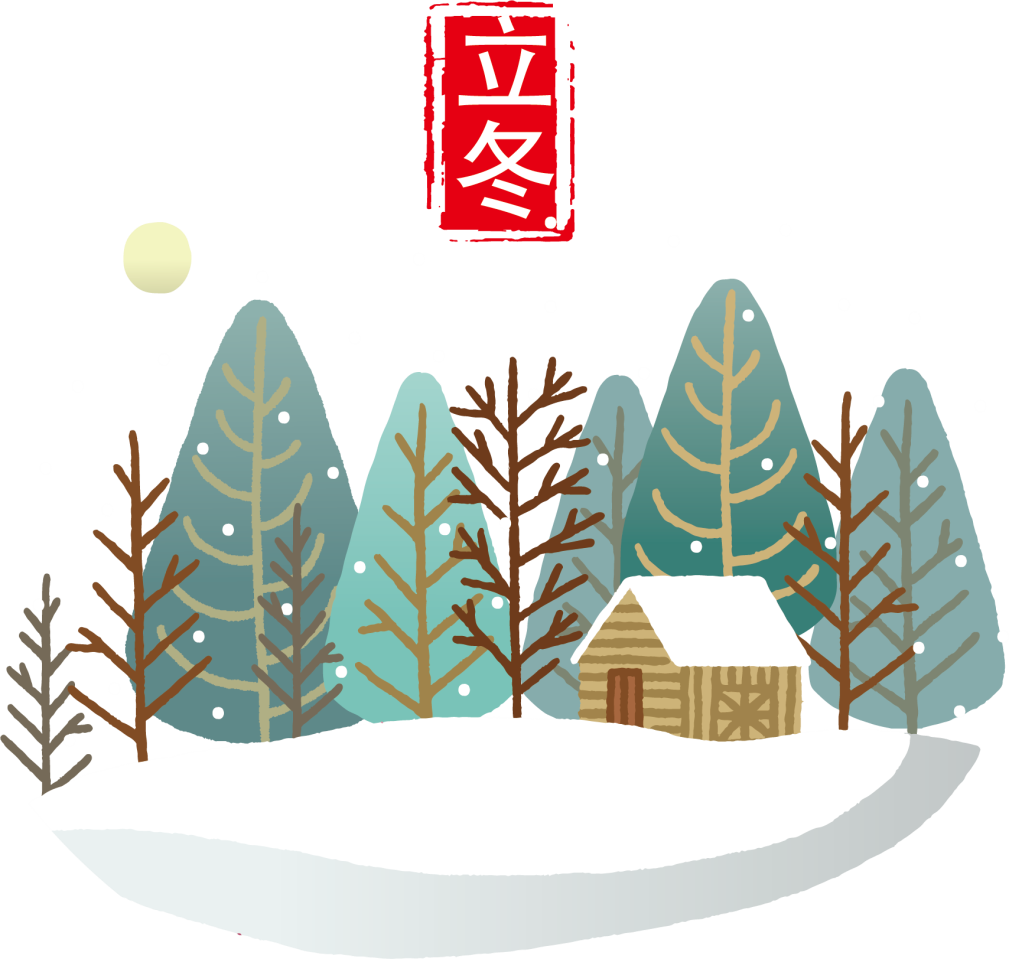 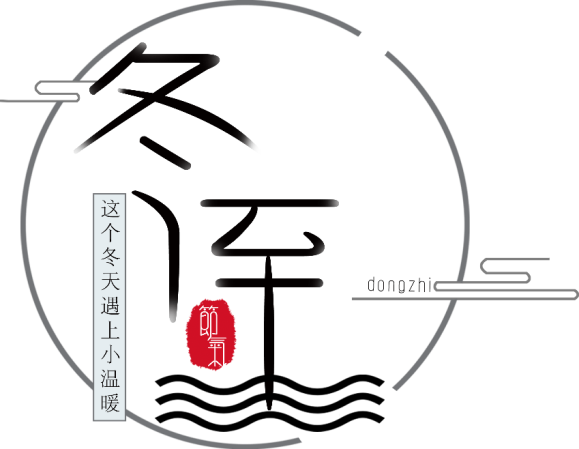 演示完毕 谢谢欣赏
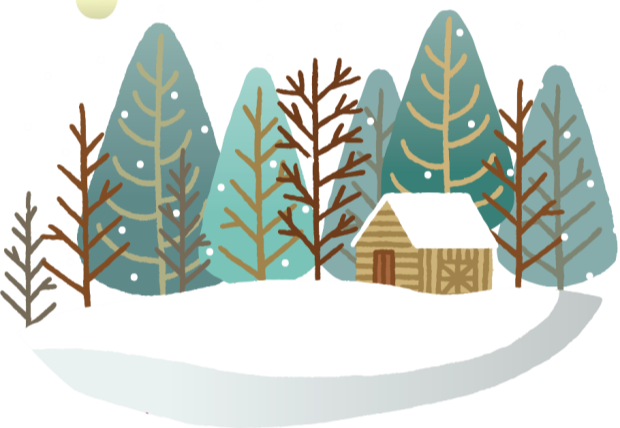